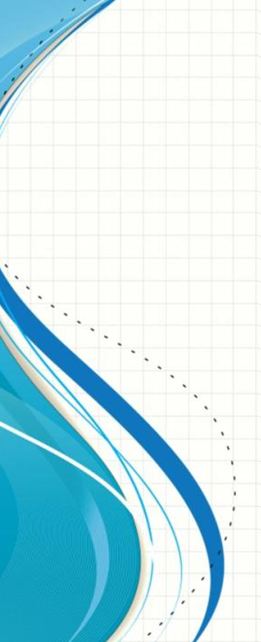 Reavivamento e reforma 
NO CASAMENTO
 no Casamento
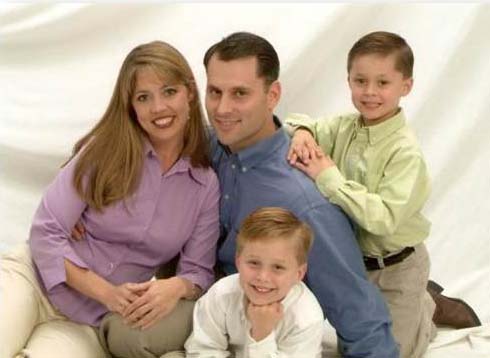 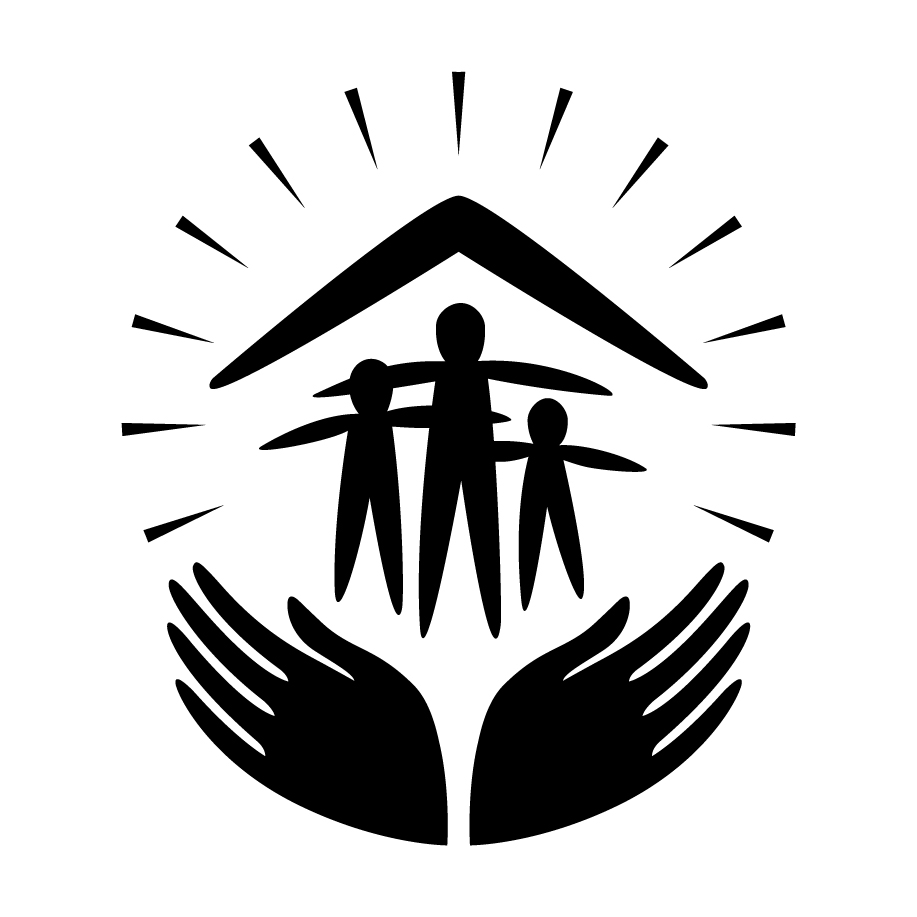 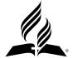 [Speaker Notes: Reavivamento e Reforma]
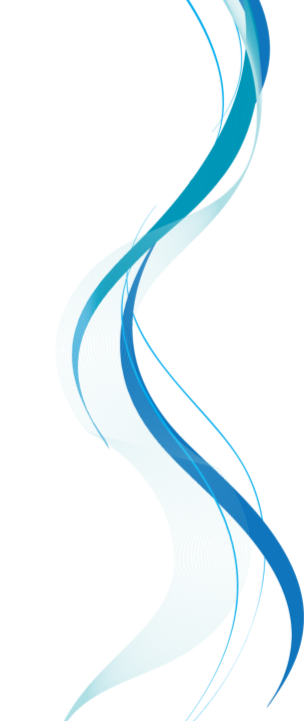 Introdução
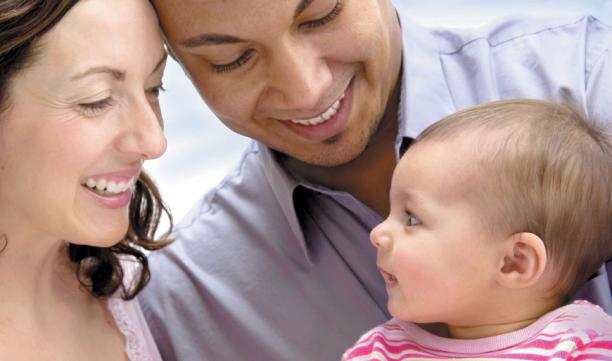 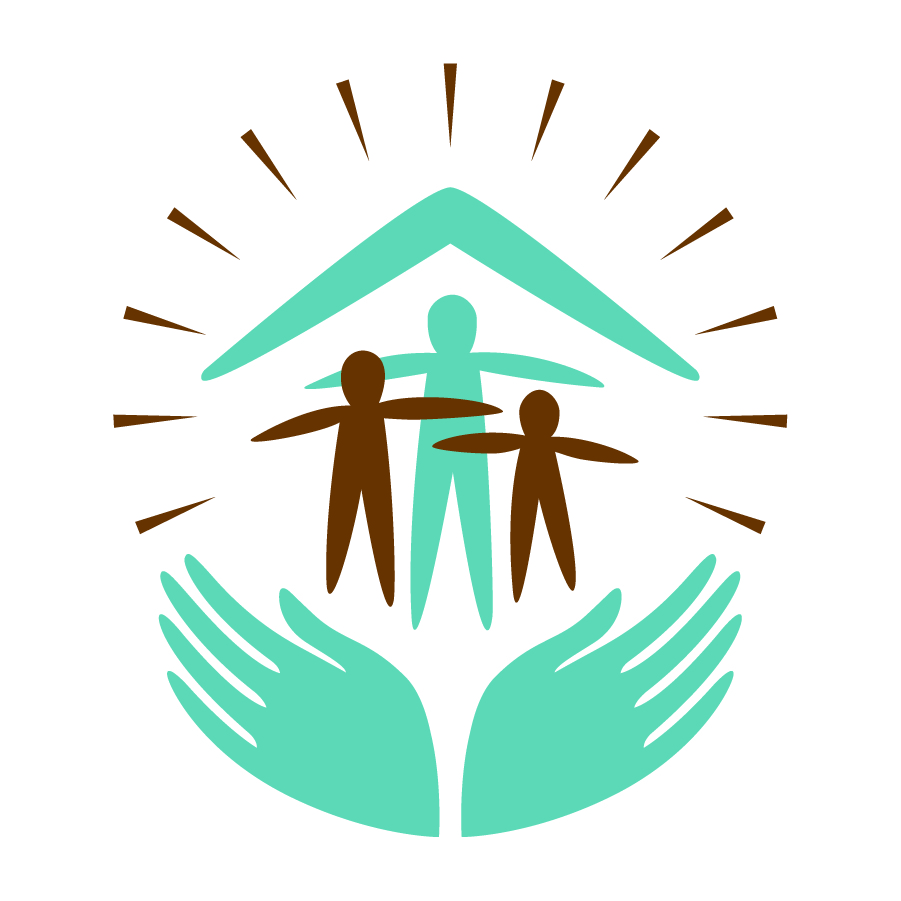 [Speaker Notes: Introdução:
 
Quando eu era pequeno, costumava sair com meus amigos da vizinhança para o campo para caçar passarinhos. Quando saíamos armados com estilingues, os passarinhos estavam em perigo. Costumávamos fazer isso por negócios e por prazer. Quuando era por negócios, tentávamos não ferir os muitos pássaros. Era importante para os pássaros cair ao chão vivos. Era difícil estimar a força de modo a não matar os passáros. Quando encontrávamos o pássaro quase morto, corríamos e o levantávamos e usávamos um método muito popular para reanimar o pássaro. O pássaro era colocado debaixo de um balde, então nós batíamos de leve nele para produzir ruído. Depois de tudo isso, nós olhavamos embaixo do balde para ver como o nosso “paciente”estava passando. Se o pássaro não reagisse, nós repetíamos o mesmo processo até que funcionasse. Este processo era bem sucedido na maioria das vezes. Não havia explicação científica para isso. Contudo, era uma ótima forma de levantar o “morto”. Na verdade os pássaros daqueles dias tiveram boa sorte comigo pois eu não tinha boa pontaria .
 
Não somente os pássaros necessitam ser reavivados quando estão morrendo. Como cristãos, falamos sobre a necessidade de reavivamento espiritual. Pássaros, cristãos e casamentos precisam de reavivamento.
 
A Igreja Adventista começou um novo programa; o reavivamento e a reforma de cada membro da igreja. O convite para o reavivamento afeta a integridade da vida humana. A vida de casado não escapa desta realidade.
 
O objetivo deste seminário é convidar os participantes a se unirem ao programa de reavivamento da igreja e estender os benefícios aos seus repectivos casamentos.]
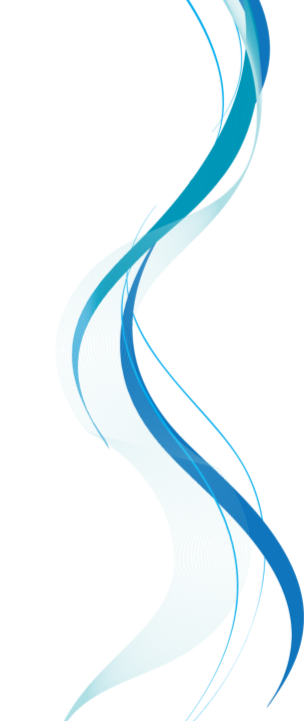 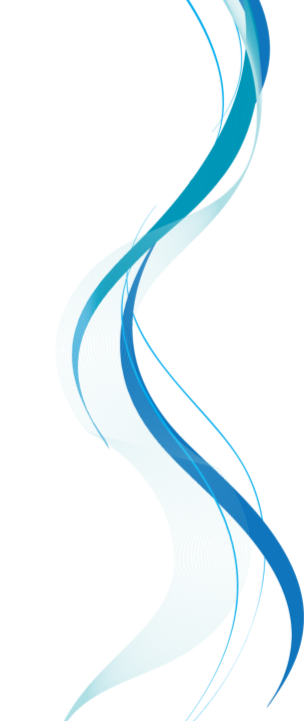 O Reavivamento é uma necessidade
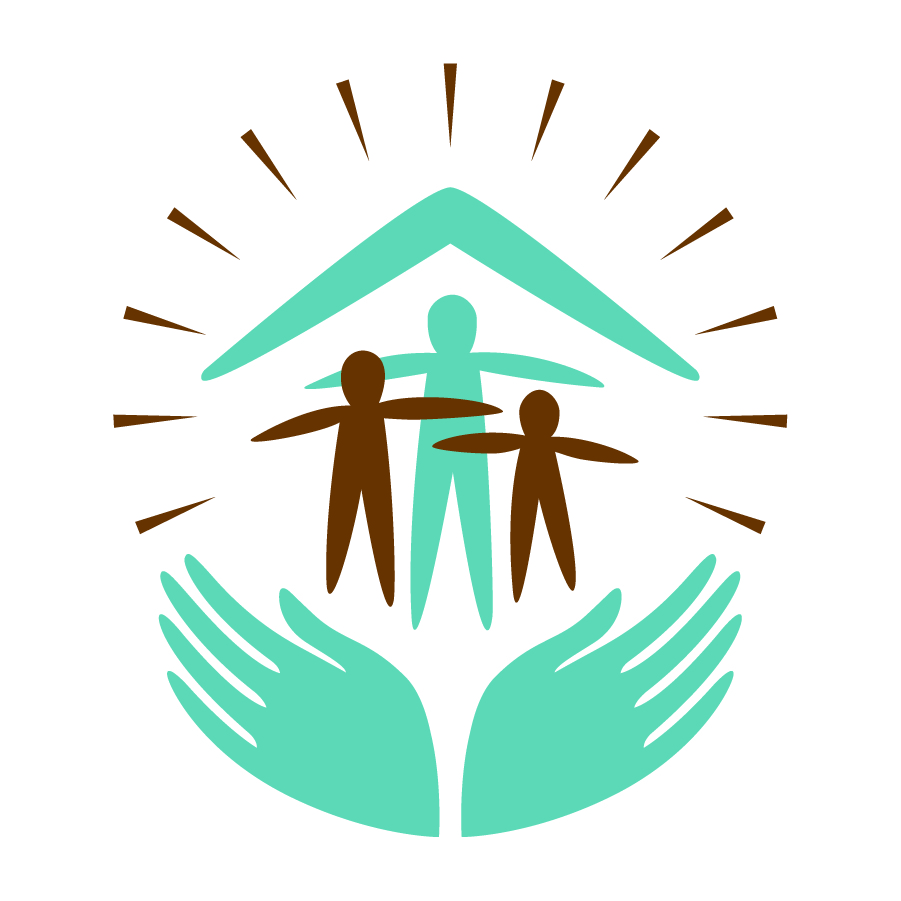 [Speaker Notes: Reavivamento é uma necessidade.
 
Durante a apostasia do reino de Judá, o profeta Habacuque profetizou. Nos anos 612 a 586 a.C., os últimos quatro reis de Judá haviam sido maus. Seus reinos foram caracterizados por esquecimento e rejeição de Deus. Os tempos estavam cheios de anarquia, imoralidade, perseguição e violência. A Babilônia estava se tornando um poder ameaçador e Judá cairia sob seu jugo opressivo. O profeta não entendia por que Deus não intervinha. Logo ele percebeu que era melhor sempre depender de Deus, que está no controle e conduz o destino de Seu povo. 
 
No meio deste estado de coisas, Habacuque orou a Deus: “Ouvi, SENHOR a tua palavra, e temi; aviva, ó Senhor, a tua obra no meio dos anos, faze-a conhecida; na tua ira lembra-te da misericórdia” (Habacuque 3:2). Devemos pedir a Deus para fazer a obra necessária para salvar Seu povo. A palavra reavivar sugere viver novamente, ressuscitar, recuperar, reanimar-se ou despertar. 
 
Hoje, como membros do corpo de Cristo, temos que pedir a Deus´para nos reavivar para fazer a obra que Ele nos confiou. Esses tempos exigem isso. Ellen White escreveu: 
 
“Apesar do generalizado declínio da fé e piedade, há verdadeiros seguidores de Cristo nestas igrejas. Antes de os juízos finais de Deus Notwithstanding the widespread declension of faith and piety, there are true followers of Christ in these churches. Before the final visitation of God’s judgments upon the earth there will be among the people of the Lord such a revival of primitive godliness as has not been witnessed since apostolic times.” (1888, p. 464)
 
It is an encouraging promise that confirms God’s intention to provide such a revival leading to the preparation of the final harvest. The concept of revival must be clear. A good explanation is: “Revival signifies a renewal of spiritual life, a quickening of the powers of mind and heart, a resurrection from spiritual death”. (White, 1986, p. 128)]
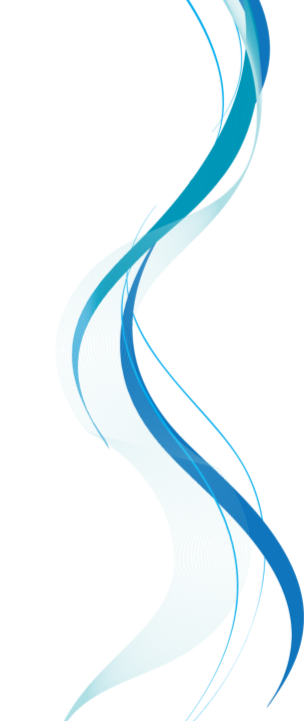 Atividade
Compartilhe com a pessoa ao seu lado, quais práticas devocionais que poderiam ajudar a providenciar um reavivamento na igreja.
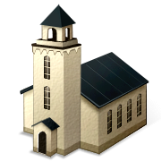 [Speaker Notes: Activity with Church in General
 
Ask the people present to share with the person next to them devotional practices that could help provide a revival in the church?
 
Share the answers with everyone.
 
Write a list of the answers the groups come up with.
 
1._____________________________________________________________________
2._____________________________________________________________________
3._____________________________________________________________________]
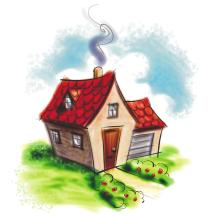 O Reavivamento Começa em Casa
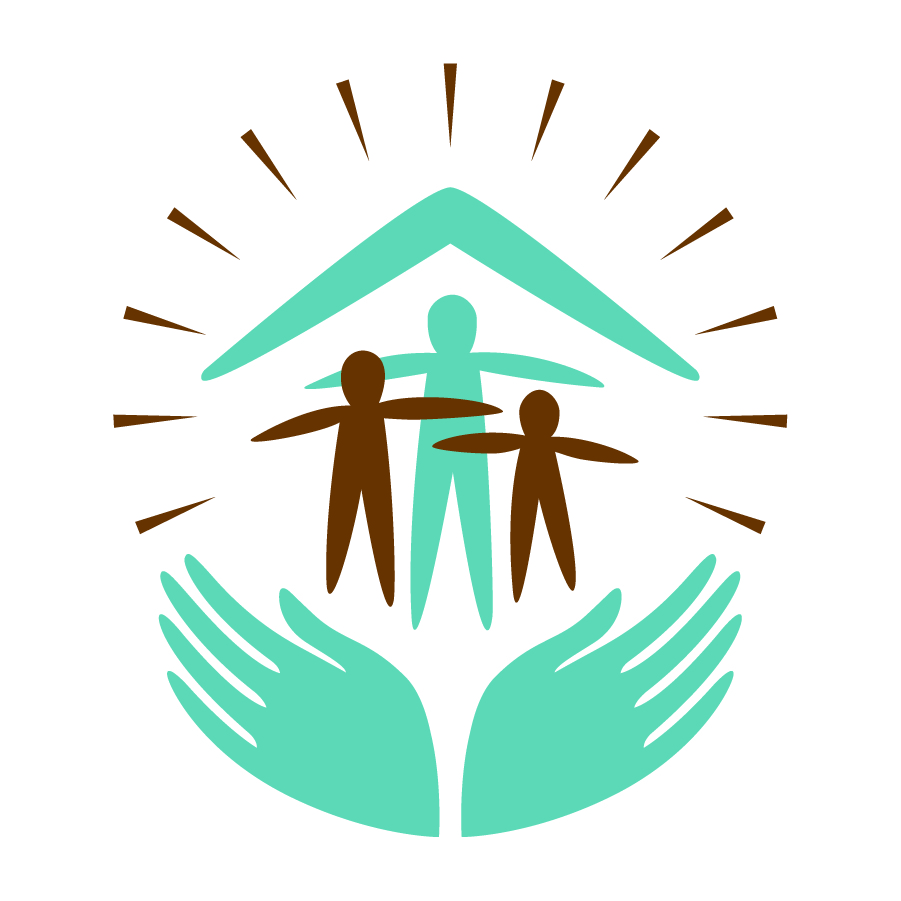 [Speaker Notes: Revival must start at home.
 
Looking for spiritual revival among church members does not have to be an individual matter. The family, an important part of the church, has to be taken into account. The message of the prophet Malachi promises a reform in family relationships before Christ returns: 
 
Behold, I will send you Elijah the prophet Before the coming of the great and dreadful day of the LORD. And he will turn the hearts of the fathers to the children, and the hearts of the children to their fathers, lest I come and strike the earth with a curse. (Malachi 4:5, 6,)
 
Ellen White offered: “The great reformative movement must begin in the home”. (1954, p. 489)
 
For this reform to happen, it is obvious we will need a revival.]
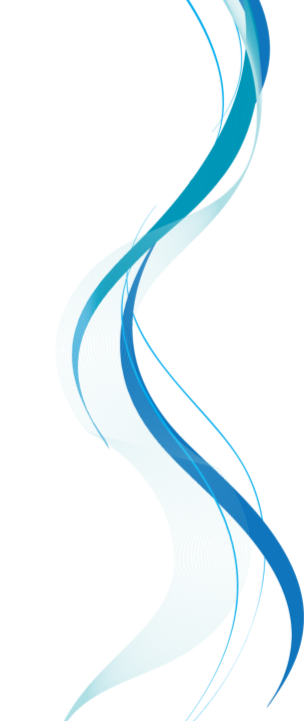 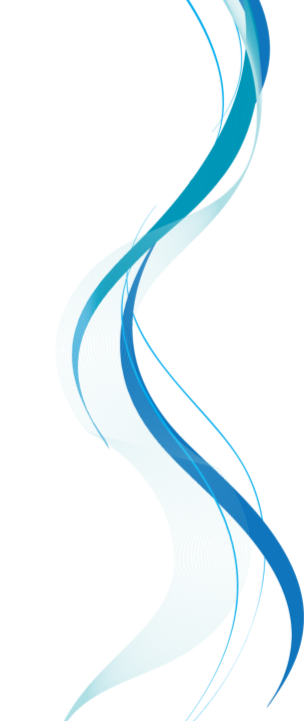 Atividade em Família
Trabalhem juntos nas seguintes atividades:
 
Escrevam uma lista de atividades espirituais que vocês não praticam mais juntos. 

Escolham uma atividade abandonada e tomem a decisão de restaurá-la. 

Compartilhe suas ideias com outros.
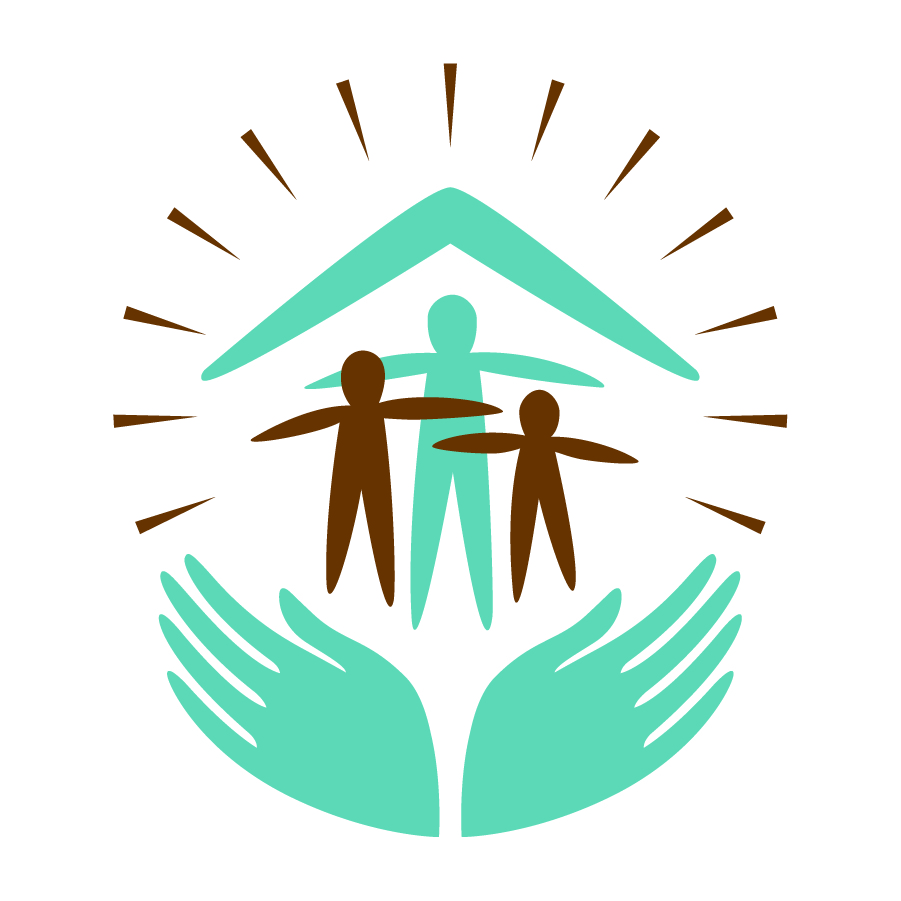 [Speaker Notes: Activities for Families
 
In the beginning of the century Ellen White urges the church to go house to house, pray, and give Bible studies. The invitation to accept the message should be given to each family. Read the following comment: “Many individuals might be laboring in towns and cities, visiting from house to house, becoming acquainted with families, entering into their social life, dining at their tables, entering into conversation by their firesides, dropping the precious seed of truth all along the line.”  (White, 1897, p. 274.

 
Ask each family to work together on the following activities:
 
Write a list of spiritual activities you no longer practice. Like family worship.
 
Chose an abandoned activity and make the decision to revive it.
 
Share your ideas with others.]
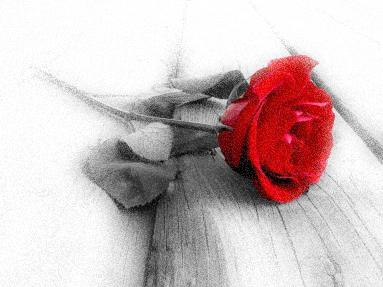 O Casamento Reavivado
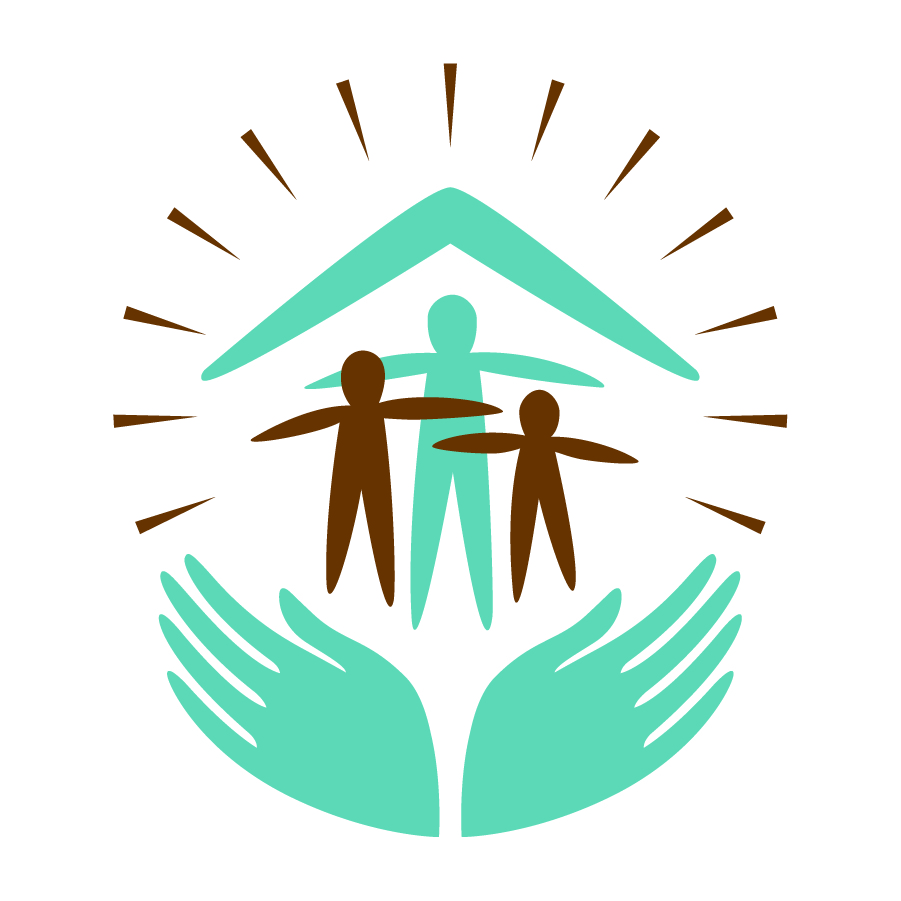 [Speaker Notes: The Revived Marriage
 
Revival is a personal matter. 
 
Are we hoping to see the whole church revived? That time will never come. There are persons in the church who are not converted, and who will not unite in earnest, prevailing prayer. We must enter upon the work individually. (White, 1986, p. 122)
 
Even though revival is personal, married couples must unite in search of such an experience. Spouses need to make this idea a priority as a couple.]
Plano de Oração do Casal

Momentos para orar juntos.
Tenham uma lista de pedidos especiais de oração.
Fazer das necessidades espirituais uma parte essencial de cada dia.
Orem por outros casais.
Convidem outros casais para momentos de oração.
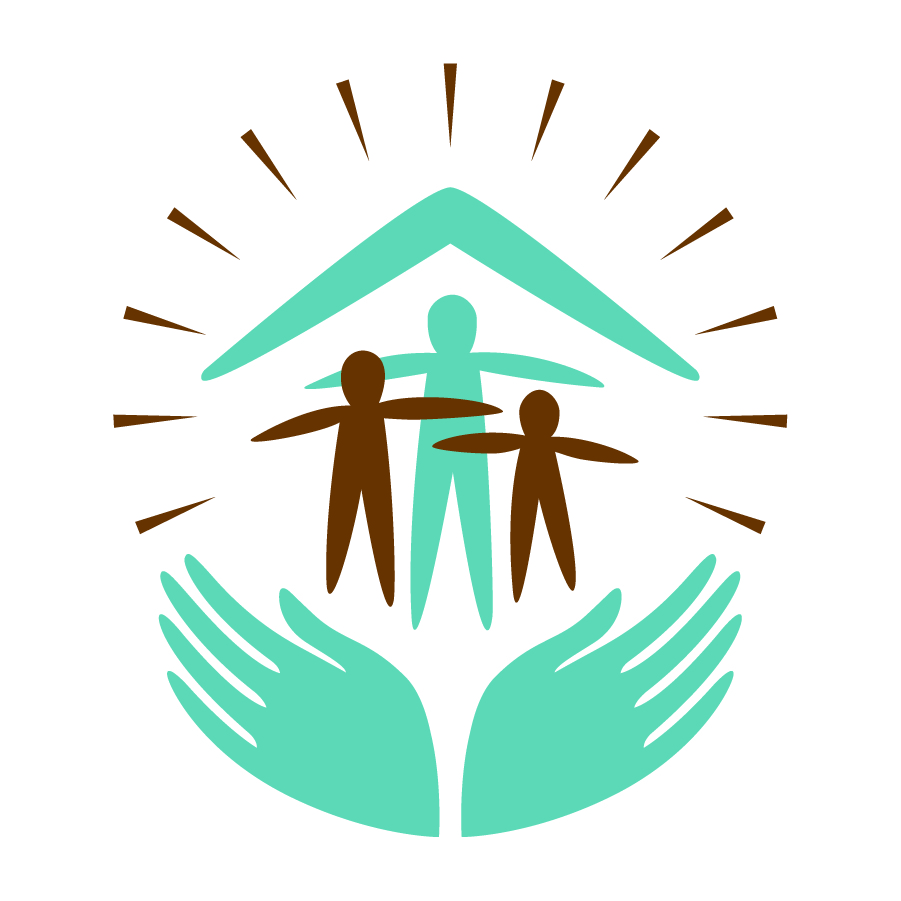 [Speaker Notes: Ideas to have a marriage that is connected to heaven

Prayer
 
Ellen White states: 
 
Affection cannot be lasting, even in the home circle, unless there is a conformity of the will and disposition to the will of God. All the faculties and passions are to be brought into harmony with the attributes of Jesus Christ. If the father and mother in the love and fear of God unite their interests to have authority in the home, they will see the necessity of much prayer, much sober reflection. And as they seek God, their eyes will be opened to see heavenly messengers present to protect them in answer to the prayer of faith. They will overcome the weaknesses of their character and go on unto perfection. (1956, p. 316)
 
Blessings have been promised to husbands and wives looking for inspiration in Christ, and use prayer as a tool.
 
Develop a prayer plan together as a couple. For example: 
 
Pray together.
 
Have a list with special prayer requests.
 
Make spiritual needs an essential part of each day.
 
Pray for other married couples.
 
Invite other couples to prayer sessions.]
Plano de Estudo Bíblico do Casal/Famílias
	
Leiam a Bíblia juntos.

Estudem juntos o que a Bíblia diz sobre o casamento.

Estudem a Bíblia com um casal não-adventista.

Leiam juntos os livros do E. P. “O Grande Conflito, Lar Adventista e Caminho a Cristo”
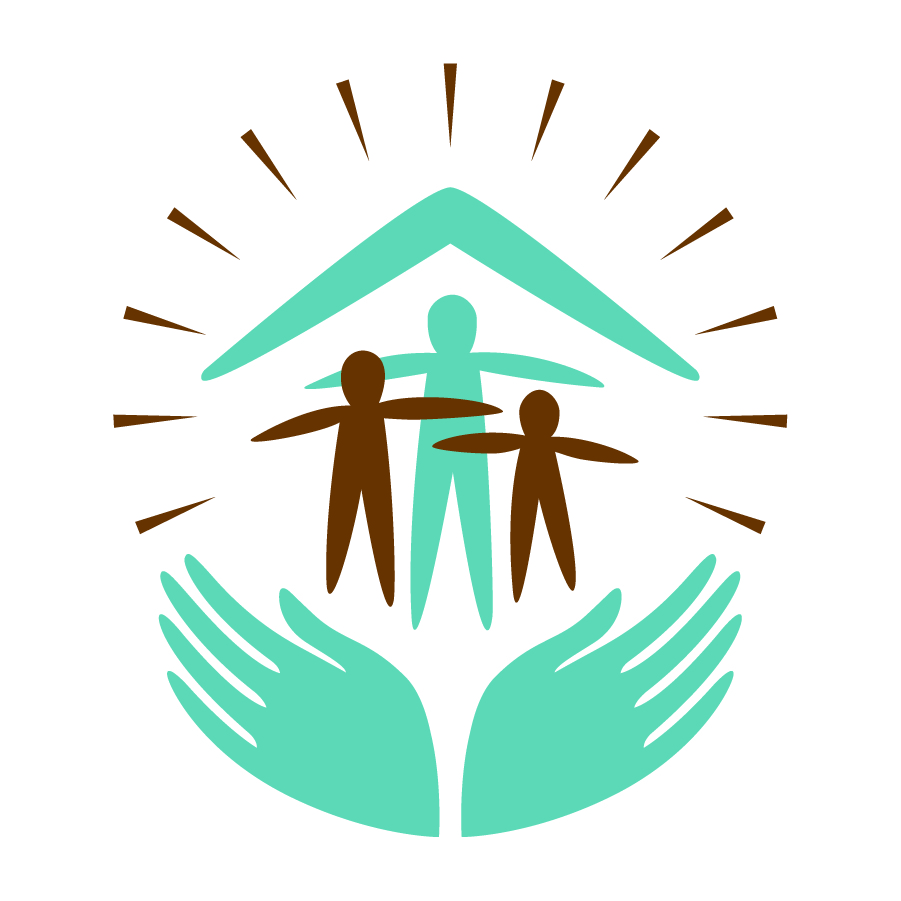 [Speaker Notes: Studying the Bible.

Activity with Church Family
 
Ask: Why does the study of God’s word contribute to revival?

Couples should develop a Bible study plan together.
 
Read the Bible through together in one year.
 
Study together what the Bible has to say about marriage.
 
Study the Bible with a non-member married couple.
 
Read together any Spirit of Prophecy book, like: The Adventist Home, Child Guidance, or Steps to Christ.
 
Buy a Spirit of Prophecy book and give it as a present to a married couple.
 
Ask the Holy Spirit for help.

To obtain revival we need a lot of power. A revival of the Holy Spirit cannot be realized by only exercising the human will. Revival requires a power superior to ours. We must understand this power is at our disposal if we ask for it. 
 
The descent of the Holy Spirit upon the church is looked forward to as in the future; but it is the privilege of the church to have it now. Seek for it, pray for it, believe for it. We must have it, and Heaven is waiting to bestow it. (White, 1895, p. 2; 1946, p. 701)
 
Meditate on the life of Christ.
 
A well-known quote inspired by God invites us to reflect on Jesus, His life and work while He was on earth. 
 
“It would be well for us to spend a thoughtful hour each day in contemplation of the life of Christ. We should take it point by point, and let the imagination grasp each scene, especially the closing ones. As we thus dwell upon His great sacrifice for us, our confidence in Him will be more constant, our love will be quickened, and we shall be more deeply imbued with His spirit. If we would be saved at least, we must learn the lessons of penitence and humiliation at the foot of the cross.” (White, 1940, p. 80)
 
Meditating on the life of Jesus will connect us with heaven and will revive our love towards God. Spouses should come together and work on a plan to meditate on the life of Christ.
 
Each day read one or two chapters of the Gospels.
 
Read together The Desire of Ages or Christ’s Object Lessons.
 
Talk about the blessings you have received through your experience with Jesus Christ.
 
If both wife and husband will unite with humility and determination to connect with God; if they pray constantly; if they study Gods words methodically; if they ask for daily anointing of the Holy Spirit; and if they meditate on Jesus’ life and make it a habit; the promise of rival will be fulfilled in their lives.]
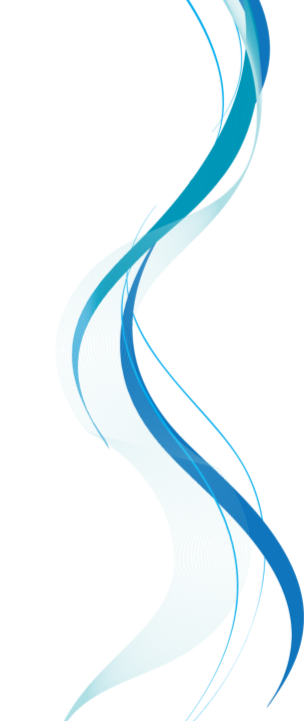 Casamentos Reavivados Produzem Casamentos Reformados
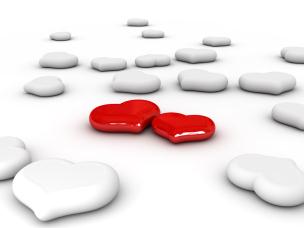 [Speaker Notes: Revived marriages produce reformed marriages
 
Revived marriages experience change that is enriching to marriage. Of course, each spouse will need to put his or her will in God’s hands, and obey God’s commandments.
 
At this point it is a good idea to re-read the definition for revival: “Revival signifies a renewal of spiritual life, a quickening of the powers of mind and heart, a resurrection from spiritual death. (White, 1986, p. 128)
 
Experiencing revival will produce reform in the individual, and in their marriage. Both are strongly combined. Ellen White declares: “Revival and reformation are to do their appointed work, and in doing this work they must blend. (White, 1902, p. 1; 1986, p. 128)
 
But, what does the word reformation mean? Reformation means reorganization; a change in ideas, theories, habits, and practices. Reformation will not produce good fruit unless it is related to being revived by the Spirit. 
 
At various times during marriage, life will get disorganized. Change in the stages of married life makes it necessary to constantly be reorganizing.
 
Activity with Everyone

Distribute paper to everyone present and ask them to write changes that must take place in their lives as a result of revival.
 
You should have all the Spirit of Prophecy quotations above printed and ready to hand out.
 
Change of ideas _______________________________________
 
Change of theories _____________________________________
 
Change of habits ______________________________________
 
Change in practices _________________________________
 
Couple Activity/Activity with Couples

Ask married couples to work with their respective spouses and discuss what changes need to take place in their respective marriages
 
When finished, ask each married couple, and each individual present to pray and ask God to help them with whatever change needs to take place in their lives.]
Compreendendo a Mudança
Mudar não é fácil.

Valorize e apoie a mudança de seu cônjuge.

Lembre-se  que a mudança é resultado de nossa ligação com Deus.
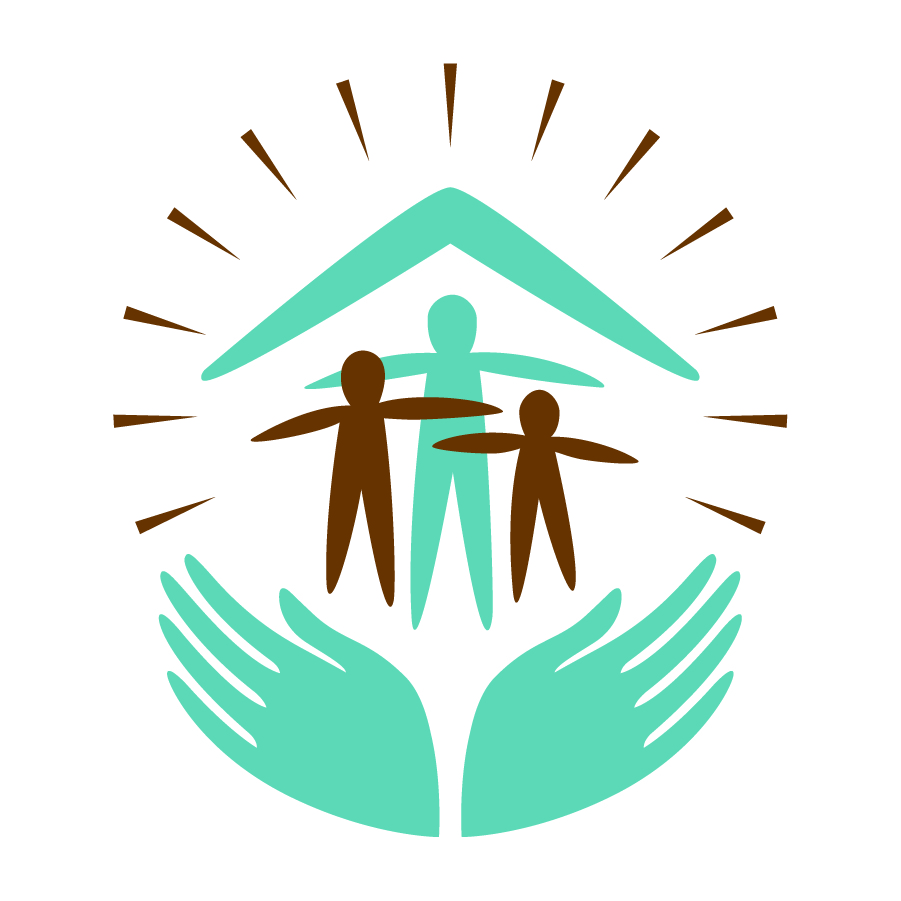 [Speaker Notes: Change is not easy.
 
Change is not easy. Many of the changes discussed and written above have to do with habits and practices that help form good characters.
 
Thinking about the need to change may discourage many. However, Ellen White reminds us: “Christ has given us no assurance that to attain perfection of character is an easier matter . . . A noble character is earned by individual effort through the merits and grace of Christ.” (White, 1941, p. 331)
 
It is good to emphasize that to experience change, we need to have individual effort, as well as the enabling grace of Christ.
 
Affirm and support change in your spouse.
 
Spouses need to support each other in their efforts to change. It feels good to have the support of the person we love. Often this does not happen. One spouse may decide to change a habit and the other spouse will either sabotage the initiative or wait until there is a relapse; then make statements like: “I knew you wouldn’t be able to do it”.
 
We invite you to support each other in your efforts to grow and reform. The wise man Solomon states: “Two are better than one, because they have a good return for their labor: If either of them falls down, one can help the other up. But pity anyone who falls and has no one to help them up.” (Ecclesiastes 4:9-10)
 
Remember change is a result of our connection with God.
 
Ellen White states: “It is not human, but divine power that works transformation of character”. (White, 1911, p. 274)]
Conclusão
“Não é o poder humano, mas o divino que opera a transformação do caráter”. 
(Atos dos Apóstolos p. 274)
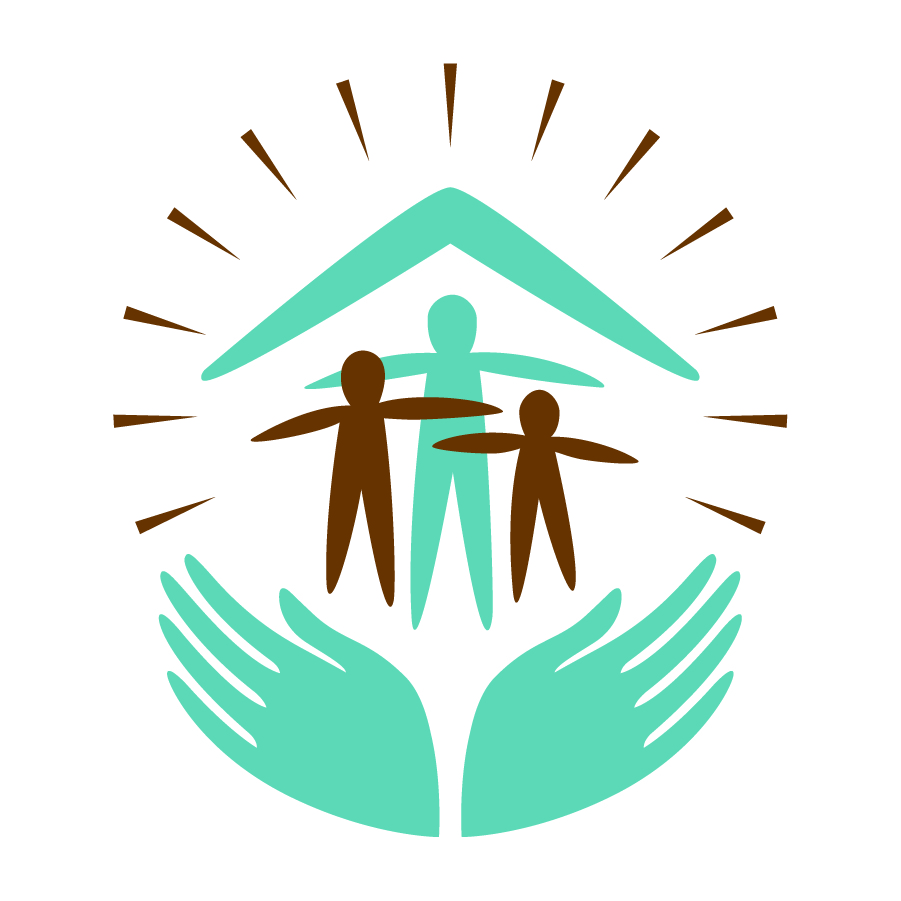 [Speaker Notes: CONCLUSION

When the church urges revival for each member, spouses need to support each other so that no member or couple will miss out on the blessings.
 
When that happens, not only will the church be reformed; but marriages in the church will also be the recipient of reformation.]